THE  SUMMARY PLAN
工作述职汇报
20XX
The Concepts National Income And National Product Have Roughly The Same Value And Can Be Used Interchangeably If Our Interest Is In And Can Be Used Interchangeably If Our Interest Is In Their
适用工作总结/述职报告/季度总结等
前言 /  INTRODUCTION
首先感谢您在百忙之中审阅我，当您打开这个文件时，您将开始对我的能力进行评估，对我的经历进行阅读；希望当您关闭这个胶片时，我能够契合您的要求，加入一个新的家庭，共同奋斗！您的内容打在这里，或者通过复制您的文本后，在此框中选择粘贴，并选择只保留文字。在此录入上述图表的综合描述说明，在此录入上述图表的综合描述说明。在此录入上述图表的综合描述说明，在此录入上述图表的综合描述说明，在此录入上述图表的综合描述说明，在此录入上述图表的综合描述说明。
右键点击图片选择设置图片格式可直接替换图片。您的内容打在这里，或者通过复制您的文本后，在此框中选择粘贴，并选择只保留文字。在此录入上述图表的描述说明，在此录入上述图表的综合描述说明，在此录入上述图表的综合描述说明，在此录入上述图表的综合描述说明在此录入上述图表的综合描述说明。
年度工作概述
Insert Header Topic Here
A
B
C
D
工作完成情况
Insert Header Topic Here
目录
成果展示及问题
Insert Header Topic Here
下年度工作计划
Insert Header Topic Here
A
年度工作概述
在此处添加文字，在此处添加文字，在此处添加文字在此处添加文字
点击加入标题
1
添加标题
1
在此录入上述图表的综合描述说明，在此录入上述图表的综合描述说明。
添加标题
2
在此录入上述图表的综合描述说明，在此录入上述图表的综合描述说明。
添加标题
3
在此录入上述图表的综合描述说明，在此录入上述图表的综合描述说明。
点击加入标题
2
02
04
05
标题文字
标题文字
标题文字
标题文字
标题文字
标题文字
单击此处添加段落文本单击此处添加段落文本
单击此处添加段落文本单击此处添加段落文本
单击此处添加段落文本单击此处添加段落文本
单击此处添加段落文本单击此处添加段落文本
单击此处添加段落文本单击此处添加段落文本
单击此处添加段落文本单击此处添加段落文本
01
03
05
点击加入标题
3
您的内容打在这里，或者通过复制您的文本后，在此框中选择粘贴，并选择只保留文字。您的内容打在这里。您的内容打在这里，或者通过复制您的文本后，在此框中选择粘贴，并选择只保留文字。您的内容打在这里。
。
1
重点项目
您的内容打在这里，或者通过复制您的文本后，在此框中选择粘贴，并选择只保留文字。您的内容打在这里。您的内容打在这里，或者通过复制您的文本后，在此框中选择粘贴，并选择只保留文字。您的内容打在这里。
2
您的内容打在这里，或者通过复制您的文本后，在此框中选择粘贴，并选择只保留文字。您的内容打在这里。您的内容打在这里，或者通过复制您的文本后，在此框中选择粘贴，并选择只保留文字。您的内容打在这里。
3
点击加入标题
4
标题
标题
标题
文字
标题
单击此处添加文本
单击此处添加文本
单击此处添加文本
单击此处添加文本
标题
单击此处添加文本
单击此处添加文本
单击此处添加文本
单击此处添加文本
点击加入标题
5
标题文字
标题文字
点击添加文本    
点击添加文本
点击添加文本    
点击添加文本
点击添加文本    
点击添加文本
点击添加文本    
点击添加文本
点击添加文本    
点击添加文本
点击添加文本    
点击添加文本
点击添加文本    
点击添加文本
点击添加文本    
点击添加文本
标题文字
标题文字
B
工作完成情况
在此处添加文字，在此处添加文字，在此处添加文字在此处添加文字
点击加入标题
1
关于框架
1
本模板有常见的创业计划书的逻辑结构，精细到三级标题，构成一个完整的创业（商业）计划书的模板，具有极高的参考和实用价值。可结合本企业具体情况更换图片与文字，修改方便实用，所有结构可根据具体内容排列使用，同一版面形式可以复制重复使用以增加相关的内容。
关于换图
2
第一种：点击图片右键->设置图片格式->填充->图片或纹理填充->文件，选择事先准备好的图片即可。后文遇图均可按此操作
第二种：点击图片右键->更改图片。
3
关于元素
本模板封面、目录、过渡章节页面各种元素均能移动，所有图形都能编辑动画，颜色，大小等，不一定每个图形都能用上，但是表达方式、配色、版式都是可以借鉴的。
点击加入标题
2
标题文字
标题文字
标题文字
标题文字
单击此处添加段落文本单击此处添加段落文本单击此处
单击此处添加段落文本单击此处添加段落文本单击此处
单击此处添加段落文本单击此处添加段落文本单击此处
单击此处添加段落文本单击此处添加段落文本单击此处
标题
文字
点击加入标题
添加标题
添加标题
3
C
单击添加文本单击添加文本单击添加文本单击添加文本单击
添加标题
B
单击添加文本单击添加文本单击添加文本单击添加文本单击
添加标题
A
单击添加文本单击添加文本单击添加文本单击添加文本单击
点击加入标题
4
01
02
03
04
请在这里输入您的文字；请在这里输入您的文字；请在这里输入您的文字；请在这里输入您的文字。
请在这里输入您的文字；请在这里输入您的文字；请在这里输入您的文字；请在这里输入您的文字。
请在这里输入您的文字；请在这里输入您的文字；请在这里输入您的文字；请在这里输入您的文字。
请在这里输入您的文字；请在这里输入您的文字；请在这里输入您的文字；请在这里输入您的文字。
点击加入标题
5
点击添加标题
添加标题
点击添加文字
添加标题
点击添加文字
添加标题
点击添加文字
添加标题
点击添加文字
点击添加文字
添加标题
C
成果展示及问题
在此处添加文字，在此处添加文字，在此处添加文字在此处添加文字
点击加入标题
1
项目四
项目三
项目二
项目一
添加详细文字
添加详细文字
添加详细文字
添加详细文字
此处添加标题内容点击此处添加内容点击此处添加内容此处添加标题内容点击此处添加内容点击此处添加内容
此处添加标题内容点击此处添加内容点击此处添加内容此处添加标题内容点击此处添加内容点击此处添加内容
此处添加标题内容点击此处添加内容点击此处添加内容此处添加标题内容点击此处添加内容点击此处添加内容
此处添加标题内容点击此处添加内容点击此处添加内容此处添加标题内容点击此处添加内容点击此处添加内容
点击加入标题
提出建议
提出建议
2
详写内容……点击输入本栏的具体文字，简明扼要的说明分项内容，此为概念图解，请根据您的具体内容酌情修改
详写内容……点击输入本栏的具体文字，简明扼要的说明分项内容，此为概念图解，请根据您的具体内容酌情修改
突出问题
突出问题
对策1
对策2
对策3
对策4
提出建议
提出建议
突出问题
突出问题
详写内容……点击输入本栏的具体文字，简明扼要的说明分项内容，此为概念图解，请根据您的具体内容酌情修改
详写内容……点击输入本栏的具体文字，简明扼要的说明分项内容，此为概念图解，请根据您的具体内容酌情修改
点击加入标题
3
A
B
C
三月份
加入标题
二月份
加入你的文字描述，加入你的文字描述，加入你的文字！
加入你的文字描述，加入你的文字描述，加入你的文字！
加入你的文字描述，加入你的文字描述，加入你的文字！
点击加入标题
点击此处输入文字点击此处输入文字点击此处输入文字
点击此处输入文字点击此处输入文字点击此处输入文字
点击此处输入文字点击此处输入文字点击此处输入文字
4
04
点击此处输入文字点击此处输入文字点击此处输入文字
点击此处输入文字点击此处输入文字点击此处输入文字
03
点击此处输入文字点击此处输入文字点击此处输入文字
点击此处输入文字点击此处输入文字点击此处输入文字
02
点击此处输入文字点击此处输入文字点击此处输入文字
点击此处输入文字点击此处输入文字点击此处输入文字
01
D
下年度工作计划
在此处添加文字，在此处添加文字，在此处添加文字在此处添加文字
点击加入标题
1
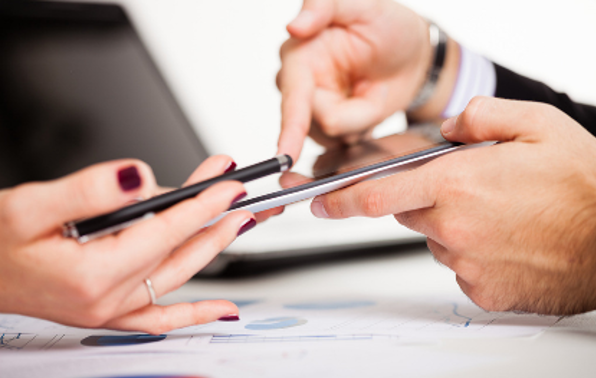 标题内容
单击此处添加段落文本单击此处
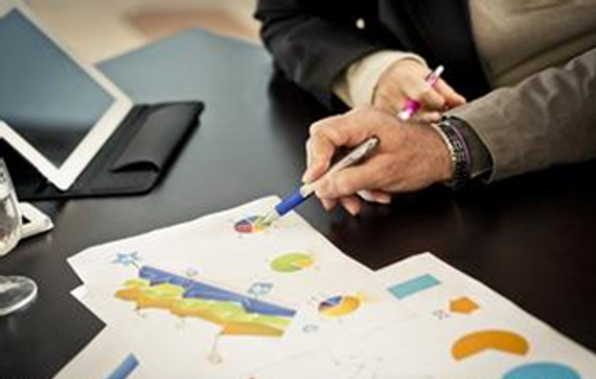 标题内容
单击此处添加段落文本单击此处添加段落文本单击此处添加段落文本
点击加入标题
2
单击此处添加段落文本单击此处添加段落文本单击此处添加段落文本
单击此处添加段落文本单击此处添加段落文本单击此处添加段落文本
标题
标题
标题
标题
单击此处添加段落文本单击此处添加段落文本单击此处添加段落文本
单击此处添加段落文本单击此处添加段落文本单击此处添加段落文本
点击加入标题
3
加入标题
点击输入简要文字解说，不用多余的文字修饰，提炼核心概。
加入标题
点击输入简要文字解说，解说文字尽量概括精炼，不用多余的文字修饰。
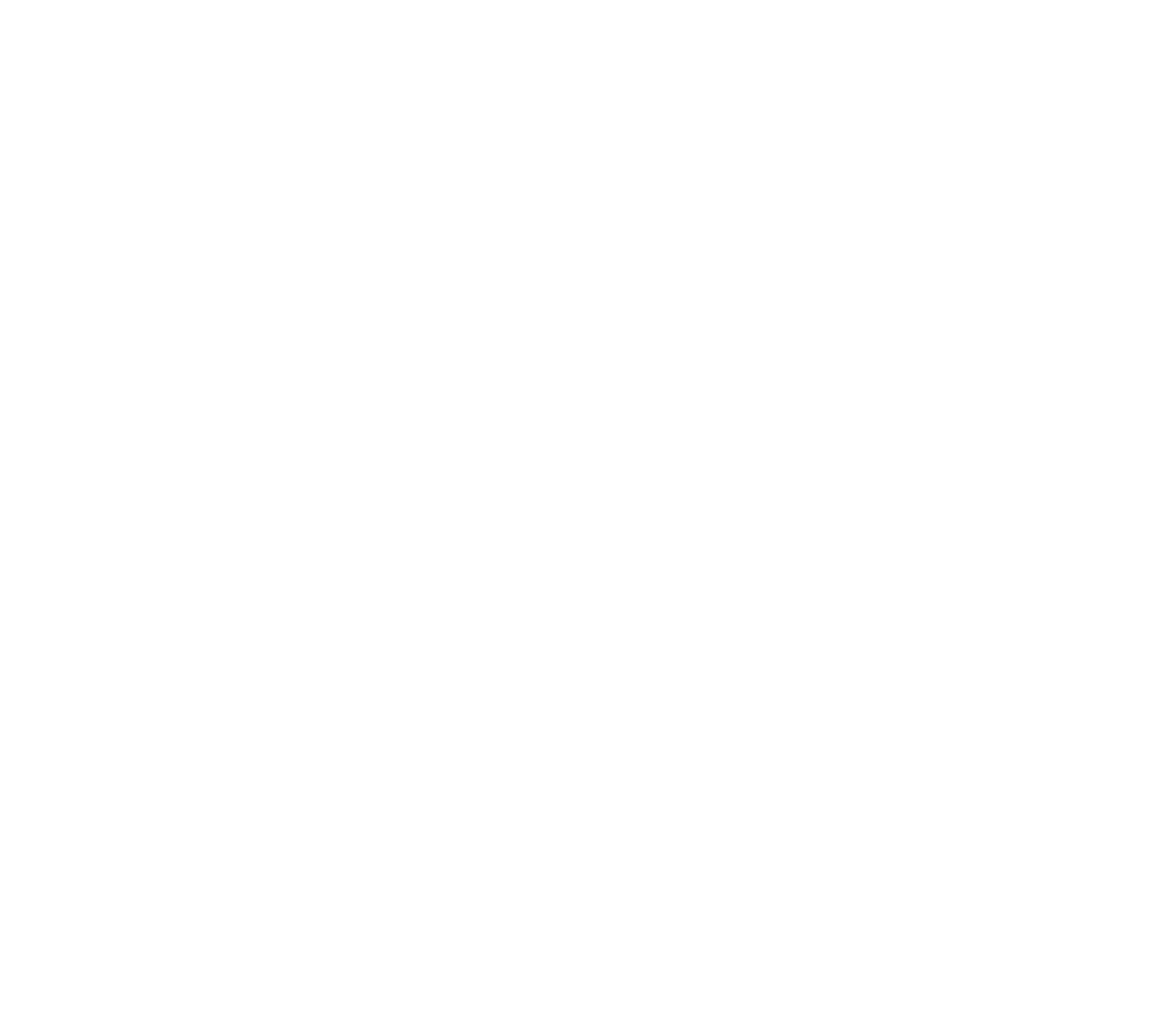 加入标题
点击输入简要文字解说，不用多余的文字修饰解说所提炼的核心概念。
加入标题
点击输入简要文字解说，解说文字尽量概括精炼，不用多余的文字修饰。
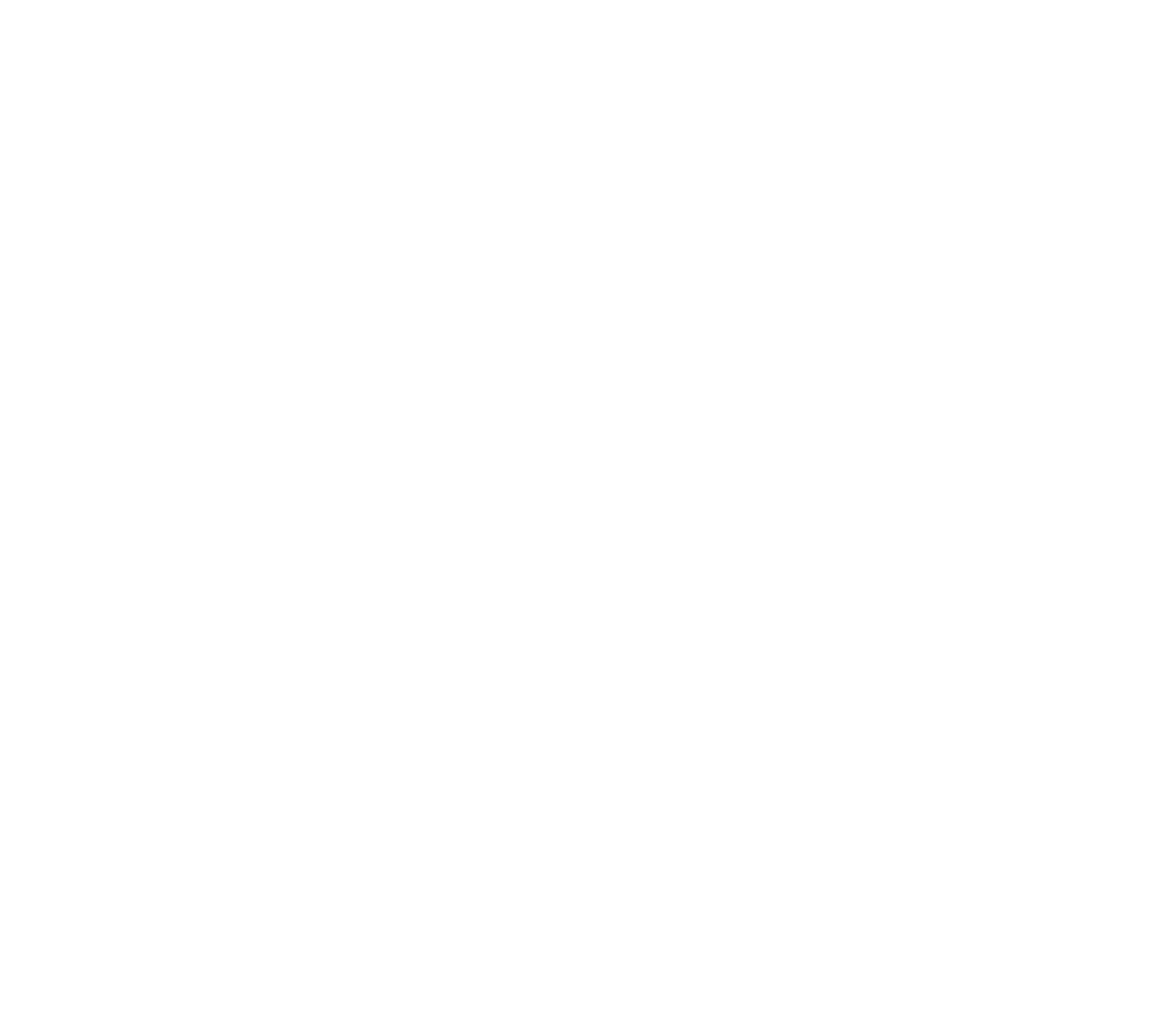 点击加入标题
存在的问题标题
1
这里可以添加主要内容这里可以添加主要内容这里可以添加主要内容这里可以添加主要内容可以添加主要内容
4
2
这里可以添加主要内容这里可以添加主要内容这里可以添加主要内容这里可以添加主要内容可以添加主要内容
存在的问题标题
3
这里可以添加主要内容这里可以添加主要内容这里可以添加主要内容这里可以添加主要内容可以添加主要内容
存在的问题标题
结语 /  SUMMARY
首先感谢您在百忙之中审阅我，当您打开这个文件时，您将开始对我的能力进行评估，对我的经历进行阅读；希望当您关闭这个胶片时，我能够契合您的要求，加入一个新的家庭，共同奋斗！您的内容打在这里，或者通过复制您的文本后，在此框中选择粘贴，并选择只保留文字。在此录入上述图表的综合描述说明，在此录入上述图表的综合描述说明。在此录入上述图表的综合描述说明，在此录入上述图表的综合描述说明，在此录入上述图表的综合描述说明，在此录入上述图表的综合描述说明。
右键点击图片选择设置图片格式可直接替换图片。您的内容打在这里，或者通过复制您的文本后，在此框中选择粘贴，并选择只保留文字。在此录入上述图表的描述说明，在此录入上述图表的综合描述说明，在此录入上述图表的综合描述说明，在此录入上述图表的综合描述说明在此录入上述图表的综合描述说明。
THANK YOU
谢谢观看
20XX
The Concepts National Income And National Product Have Roughly The Same Value And Can Be Used Interchangeably If Our Interest Is In And Can Be Used Interchangeably If Our Interest Is In Their